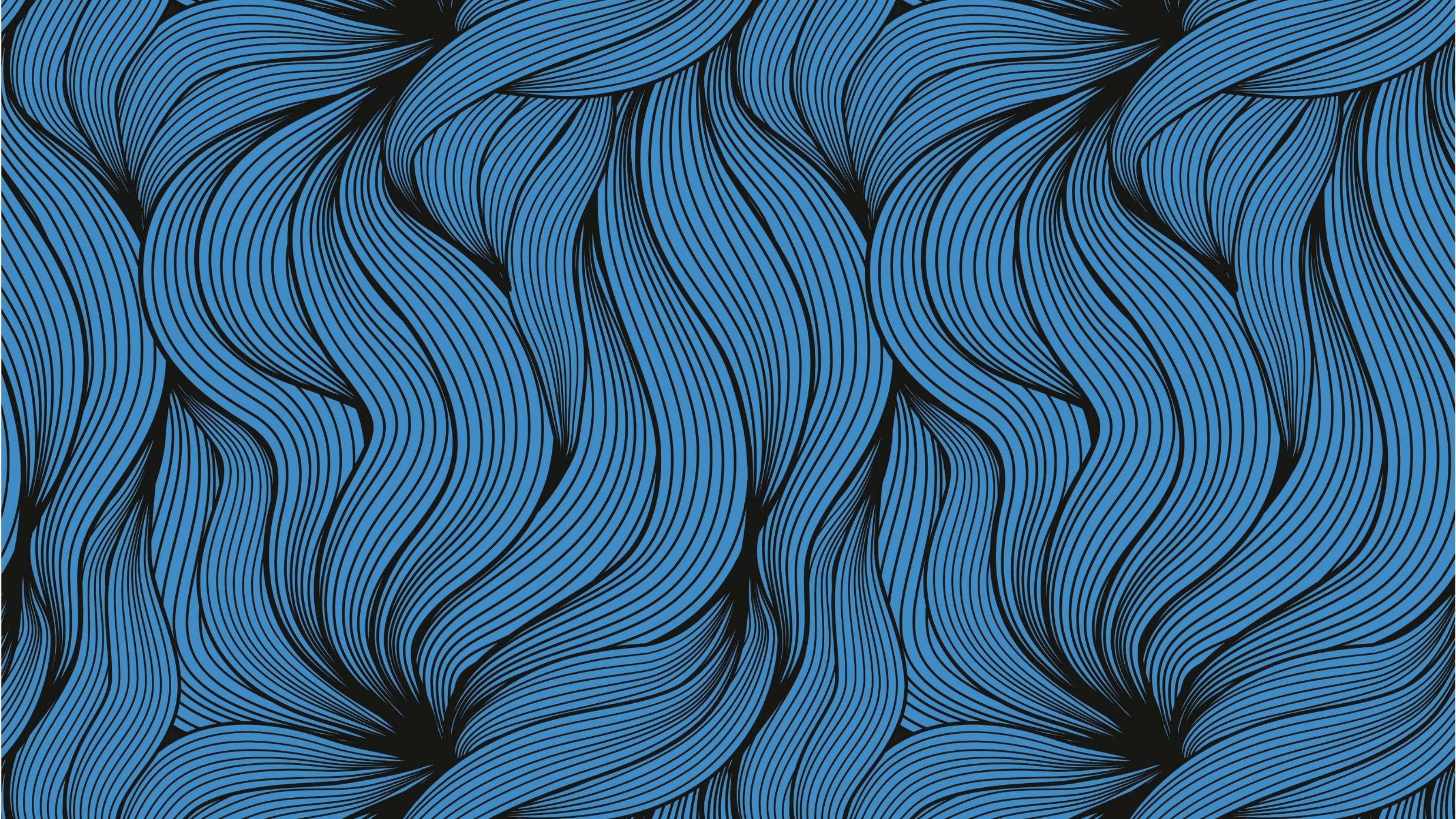 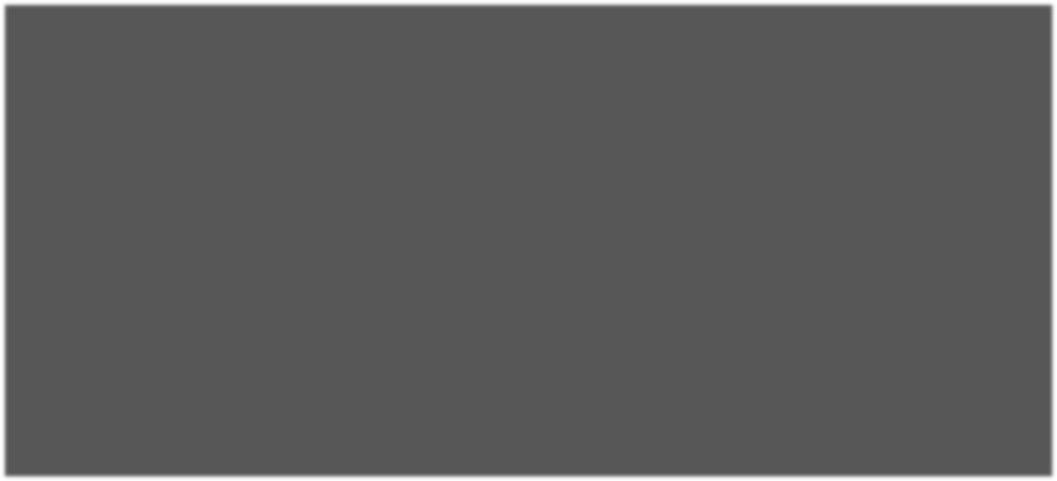 AS 6 DICOTOMIAS DE SAUSSURE
Fundamentos da Linguística
Aniela Improta França FL/UFRJ
Grandes contribuições de Saussure
Método histórico-comparativo  Estruturalismo;
Linguística como ciência e autônoma das demais;
Objeto de estudo: linguagem, enquanto capacidade
coletiva e homogênea no cérebro;
Dicotomias: prescrições tudo ou nada das gramáticas 	comparativas  temas linguísticos analisados como um 	contínuo.
Significante vs Significado

Significado + Significante = Signo linguístico
(imagem acústica)
(conceito)
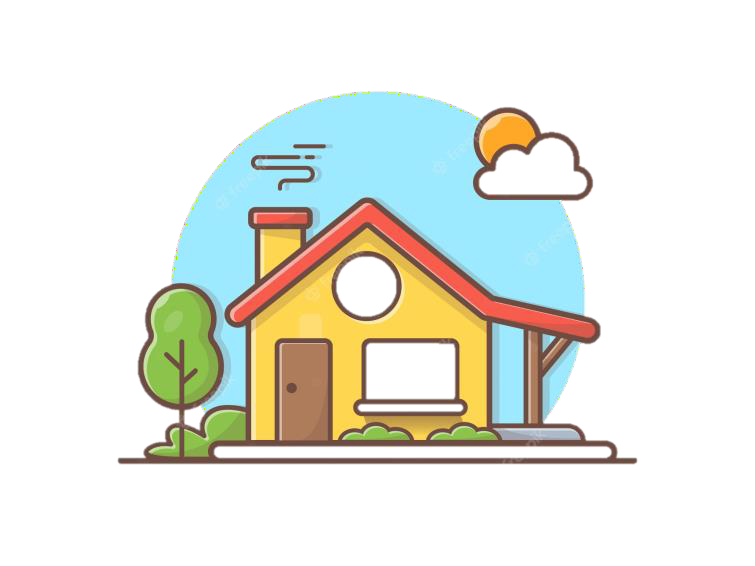 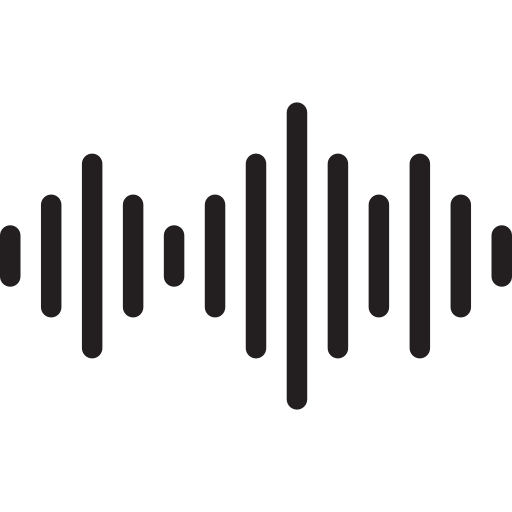 Ganha valor em sua relação com outros signos.
[‘ka.za]
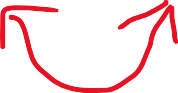 forma vs conteúdo

estrutura + semântica = Signo linguístico
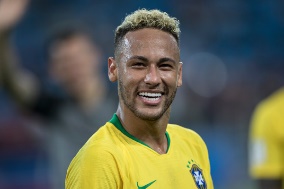 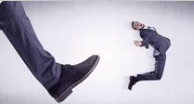 X foi ____ado
Arbitrariedade vs Iconicidade
Arbitrariedade: Relação desmotivada entre significado e 	significante, por meio de convenção (reconhecida e 	propagada pelos falantes da língua).
Iconicidade: Criação de nomes novos e onomatopeia.
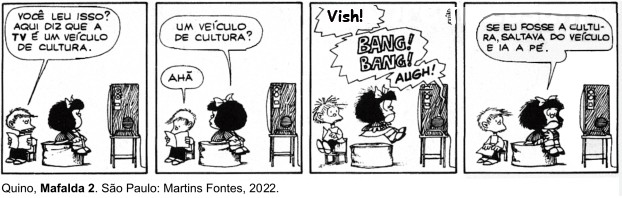 Paradigma  vs  Sintagma
Dicotomia do domínio da língua (e não da fala) porque compartilhada entre todo e qualquer falante nativo. Faz parte do conhecimento do sistema, de sua estrutura.
Ambas essas relações ocorrem no nível dos sons, dos morfemas e das palavras.
Eixo paradigmático
De seleção
Paradigma: modelo (grego)
Eixo sintagmático
De combinação, relação
Sintagma: coisa posta em ordem (grego)
Língua vs Fala (Langue vs Parole)
Fala
Individual, porque como cada falante
implementa sua capacidade linguística
Ex.: variação lexical em diferentes regiões.
Língua (=linguagem)
Coletiva, porque capacidade
/sistema compartilhado entre todos os falantes;
Sistema de signos estruturados
 Estruturalismo;
Fatos de língua (do Sistema).
Fatos de língua (do Sistema)
Como estudar a Língua?
Sincronia vs Diacronia
(Sin = juntamente) + (Kronos = tempo)
Estuda a língua num período delimitado de tempo
Método Estruturalista

Fatos sincrônicos  períodos de regularidade
(Dia = através) + (Kronos = tempo)
Estuda a língua ao longo do tempo, com as mudanças que vai sofrendo
Método Histórico-Comparativo

Fatos diacrônicos  sucessão de períodos de regularidade (= de sincronias)